GOES-East DCC analysis
Fangfang Yu, Xiangqian Wu and Haifeng Qian
GSICS Annual Meeting in Beijing, 2012
GOES Imager 4KM data
Lat = [-25., 25.]
Lon = [nadir_lon – 30, nadir_lon + 30.]
Time duration = [1:30pm LST – 2.0, 1:30pm LST + 2.0]
Subset GOES data
SZN < 50
VZN < 50
Tb4 < 215K
STDV(Tb4) < 10K
STDV(Refl) < 5%
Potential DCC identification
Archived variables in the intermediate products
Time titude
Longitude
Solar zenith angle
Solar azimuth angle
Satellite viewing zenith angle
Satellite viewing azimuth angle
Raw count for the solar reflected channel(s)
Radiance for the IR channels
Standard deviation of the reflectance (3x3 pixels window)
Standard deviation of the Tb (3x3 pixels window)
Data Analysis
Sensitivity Analysis
Monthly DCC pixel
SCIAMACHY
GOME
Spectral Conversion
BRDF, SRF dependent?
ADM Correction
Mode/Median
Binsize?
PDF
Gain
GOES Imager SRF
GOME DCC Reflectance
MODIS SRF
SBAF
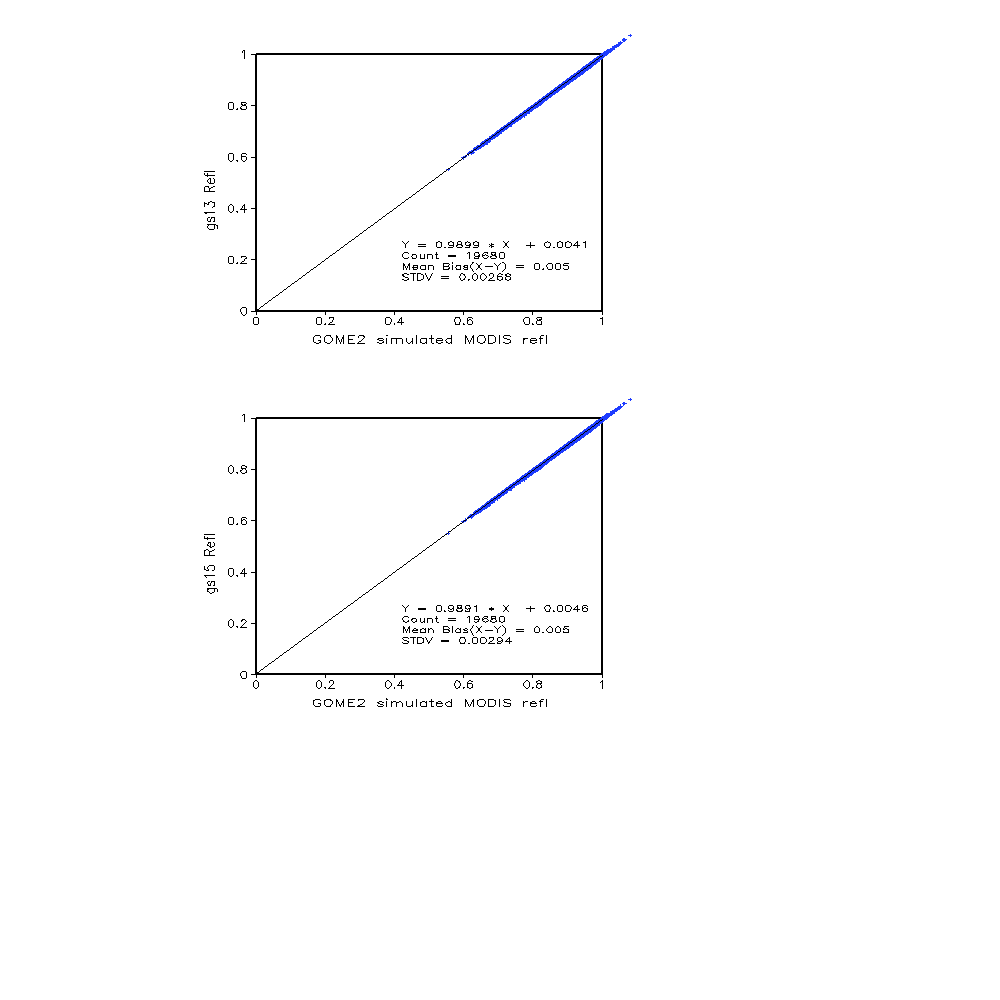 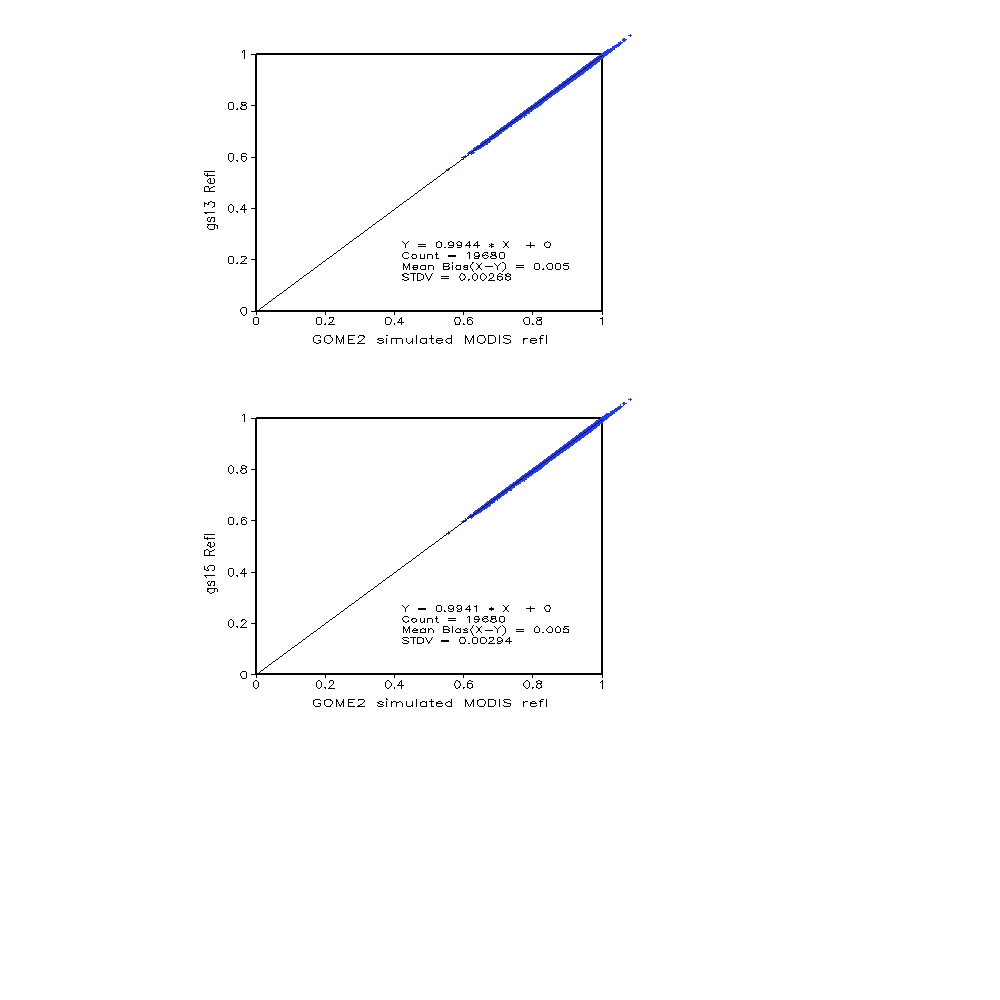 SCIAMACY = 0.998, STDV=0.25%
GOME = 0.994, STDV=0.27%
Diff =0.4%
Reflectance Difference from Mcidas Raw vs. Albedo Outputs
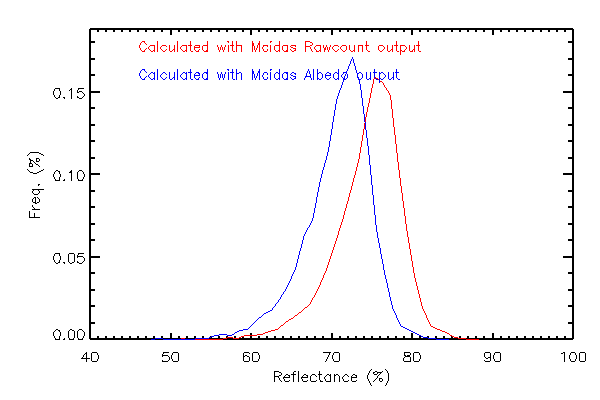 Both reflectances are normalized with solar zenith angle and sun-earth distance
Possible cause of the difference might come from the mcidas conversion from raw count to pre-launch radiance/reflectance
Message home: when using the mcidas-x function to read the SRF-dependent variables (e.g., albedo and Tb ), be sure that the Mcidas version installed at the computers are most recently updated!
[Speaker Notes: Message home: be aware of the mcidas-x Version! Updated SRFs, pre-launch cal. Coefficients?]
DCC PDF ADM vs. NO ADM
Bin size, Median vs. Mode?
Binsize = 1.0%
Binsize = 0.5%
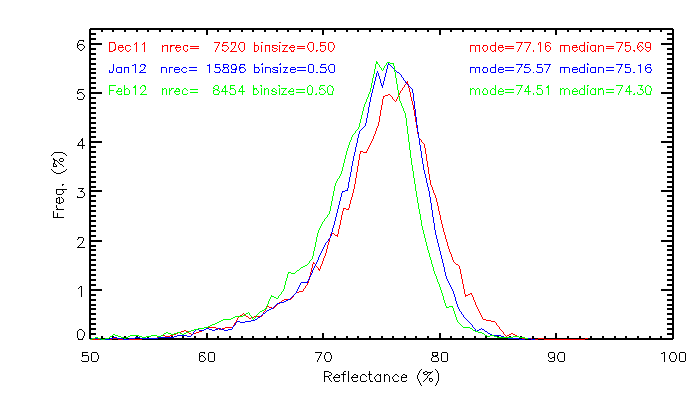 Binsize = 0.2%
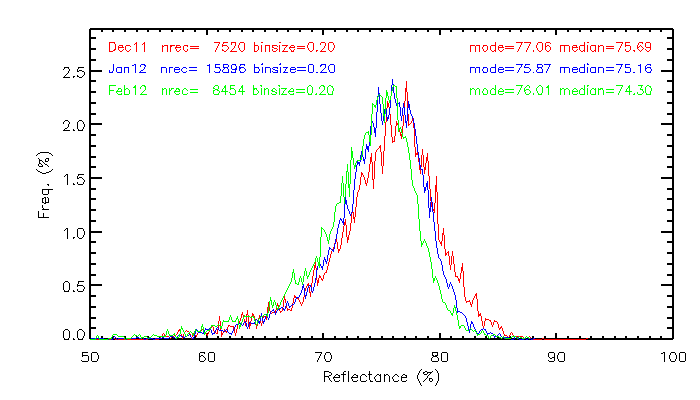 Baseline algorithm:
SZN < 40
VZN < 40
Latitude = [-20,  + 20.]
Longitude = [nadir_lon – 20., nadir_lon + 20.]
Tb4 < 205K + 1.15K
STDV(Tb4) < 1K
STDV(Refl) < 3%
Sensitivity to STDV(Tb10.7um) – Dec11
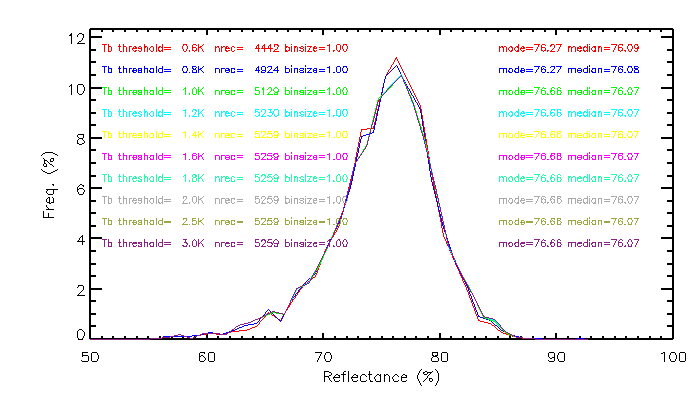 Binsize=1.0, stdv(refl)<3%
Tb4 < 205K
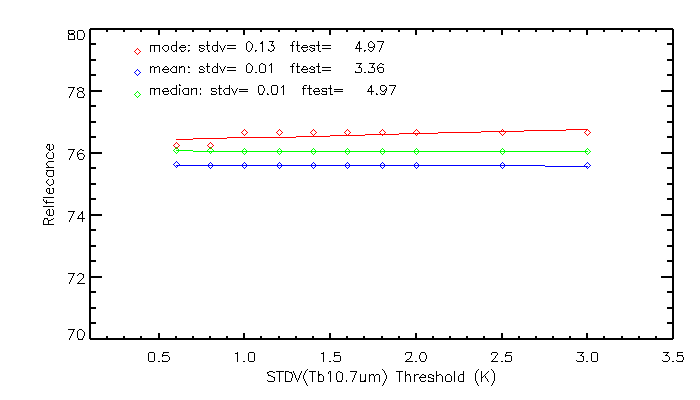 Sensitivity to STDV(Tb10.7um) – Jan12
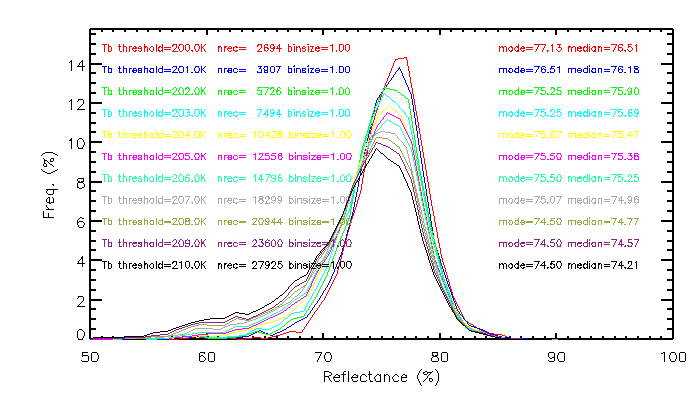 Binsize=1.0, stdv(refl)<3%
Tb(10.7um)<205 + 1.15K
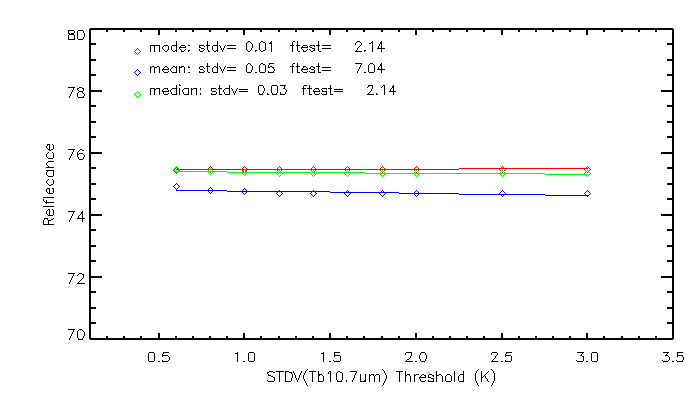 Sensitivity to STDV(Tb4) - Feb12
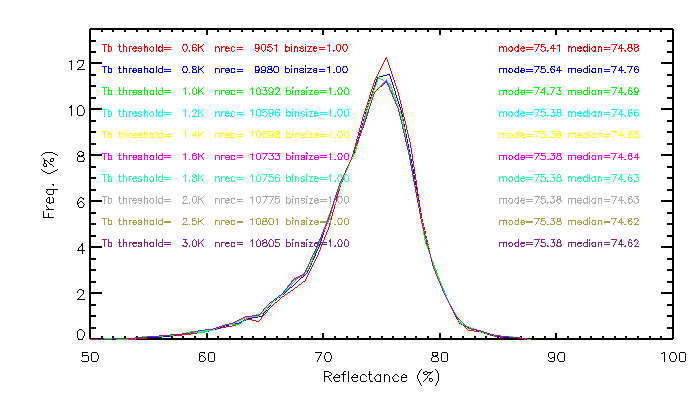 Binsize=1.0, stdv(refl)<3%
Tb(10.7um)<205+1.15K
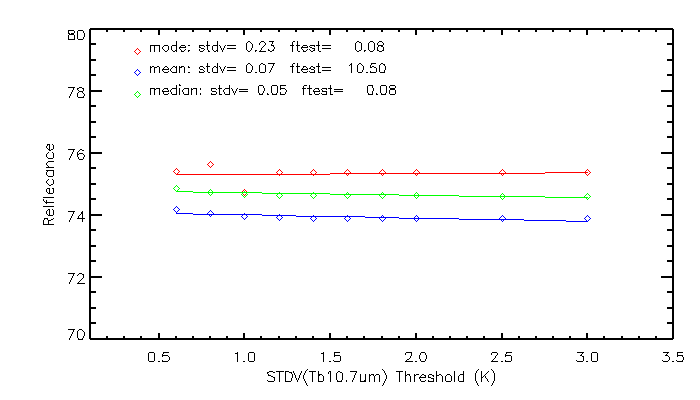 [Speaker Notes: DCC reflectance (Mode) looks stable with stdv(Tb4)>1.0]
Sensitivity of GOES GVAR Radiance Count
Change in Tb / GVAR Count
Sensitivity to Tb(10.7um) threshold – Dec11
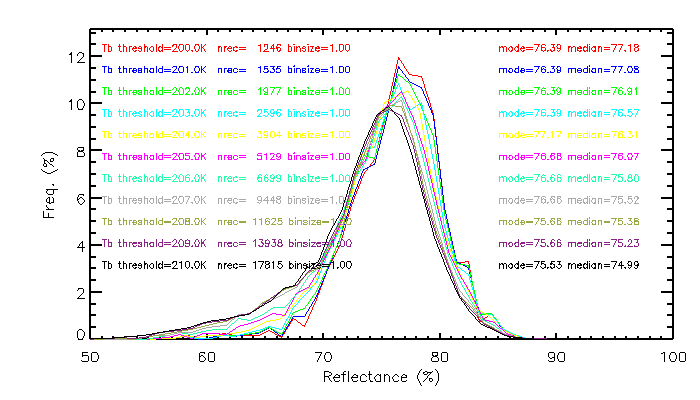 Binsize=1.0, stdv(refl)<3%
Stdv(Tb10.7um)<1K
Sensitivity to Tb(10.7um) threshold – Jan12
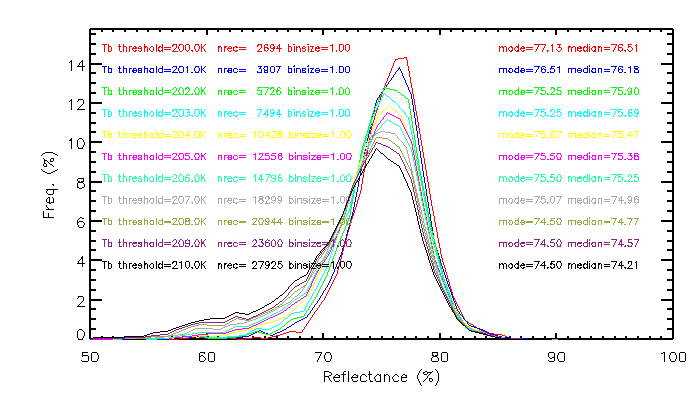 Binsize=1.0, stdv(refl)<3%
Stdv(Tb10.7um)<1K
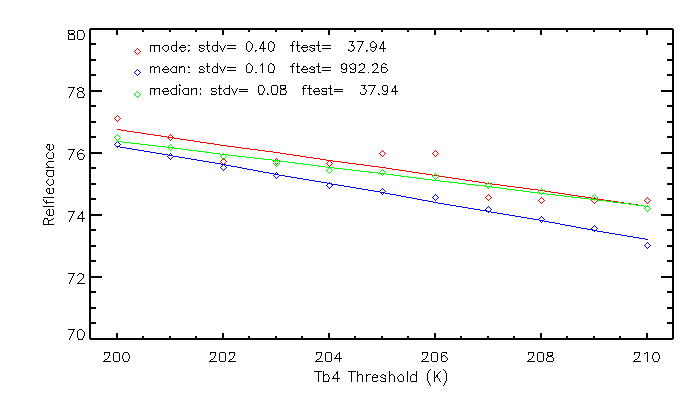 [Speaker Notes: Binsize can affect the fitting function uncertainty]
Sensitivity to Tb4 threshold – Feb12
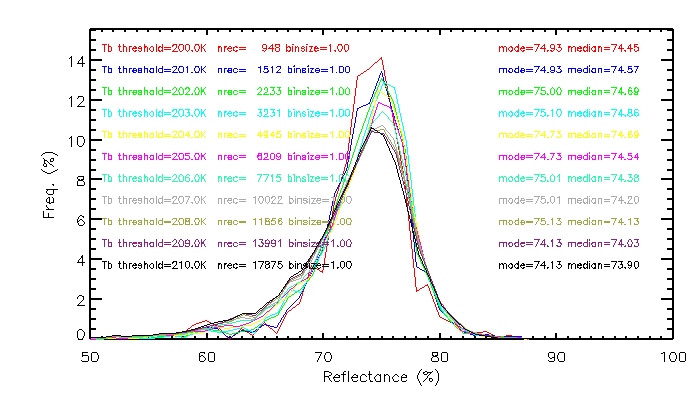 Binsize=1.0, stdv(refl)<3%
Stdv(Tb10.7um)<1K
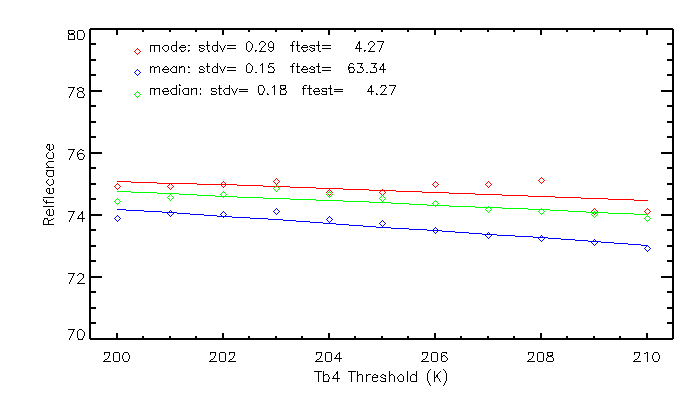 [Speaker Notes: Median refl seems provide more accurate relative calibration accuracy]
Conclusions
Progressive decreasing of DCC reflectance can be observed with mode reflectance (binsize=1.0%) and median reflectance
Bin size may affect the uncertainty of the gain trending 
median reflectance is irrelevant to the bin-size and more consistent at stdv(Tb10.7um)

While mode/median reflectance might be sensitive to the Tb(10.7um) thresholds, mode has larger stdv and median is more sensitive to the threshold.

When using mode reflectance,  we need to consider the impact of instrument noise at cold scenes
For the 10-bit GOES instrument, it is recommended to slightly relax the criteria of Stdv(Tb10.7) (eg. =1.5K)
Preliminary Results – Comparison of the Vicarious Calibration Methods
GOES-10 Imager Visible Channel
Backup Slides
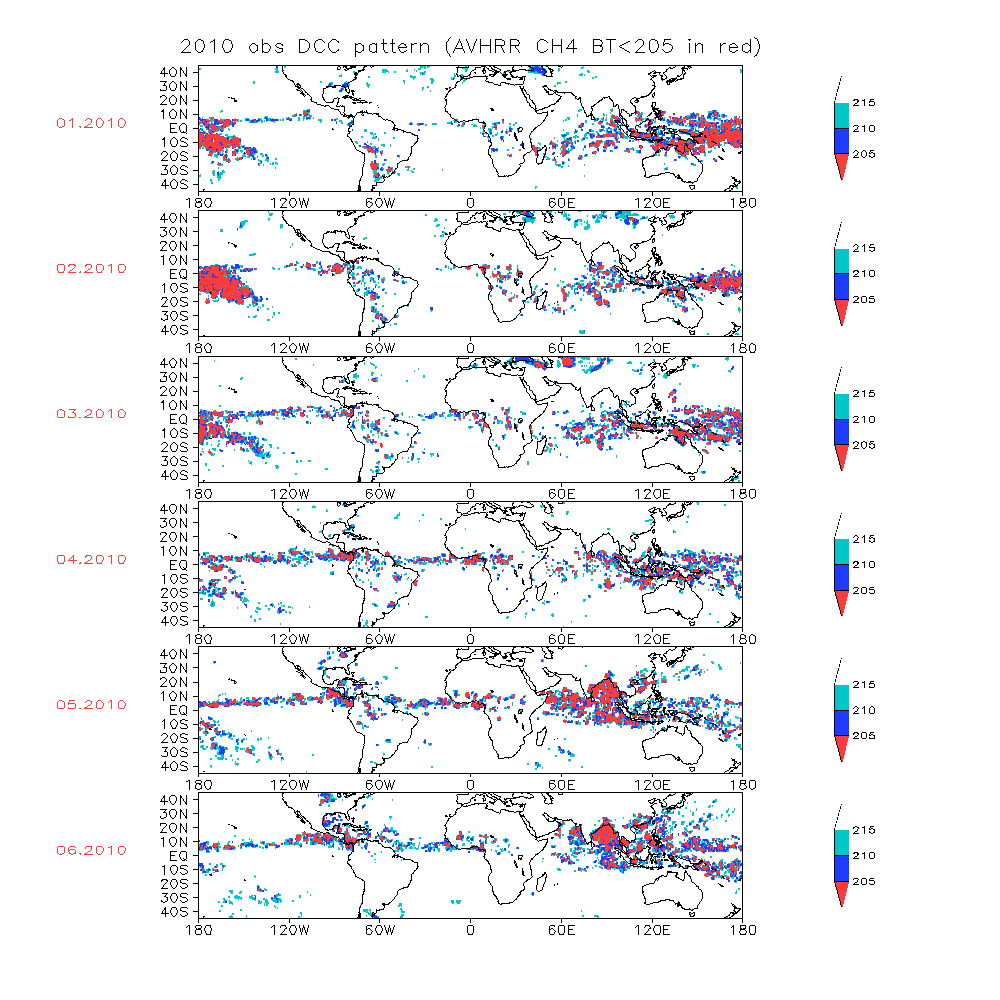 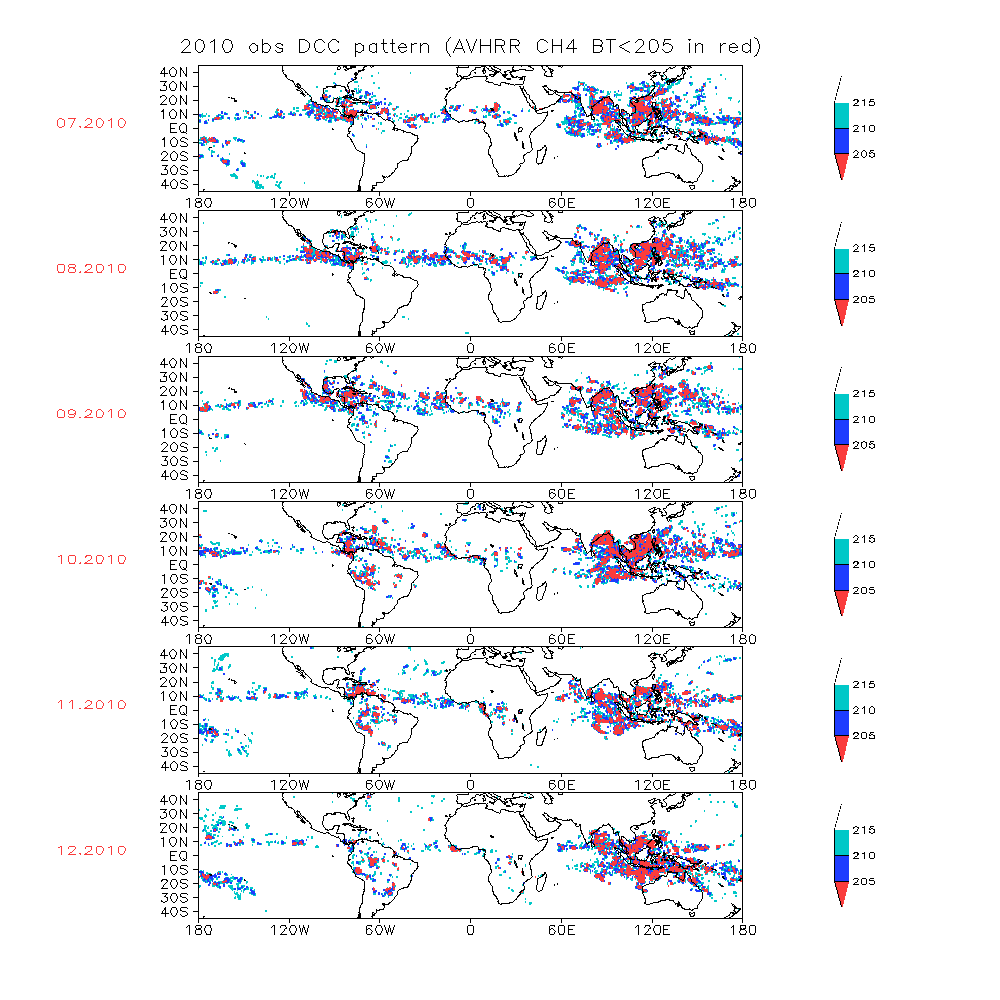 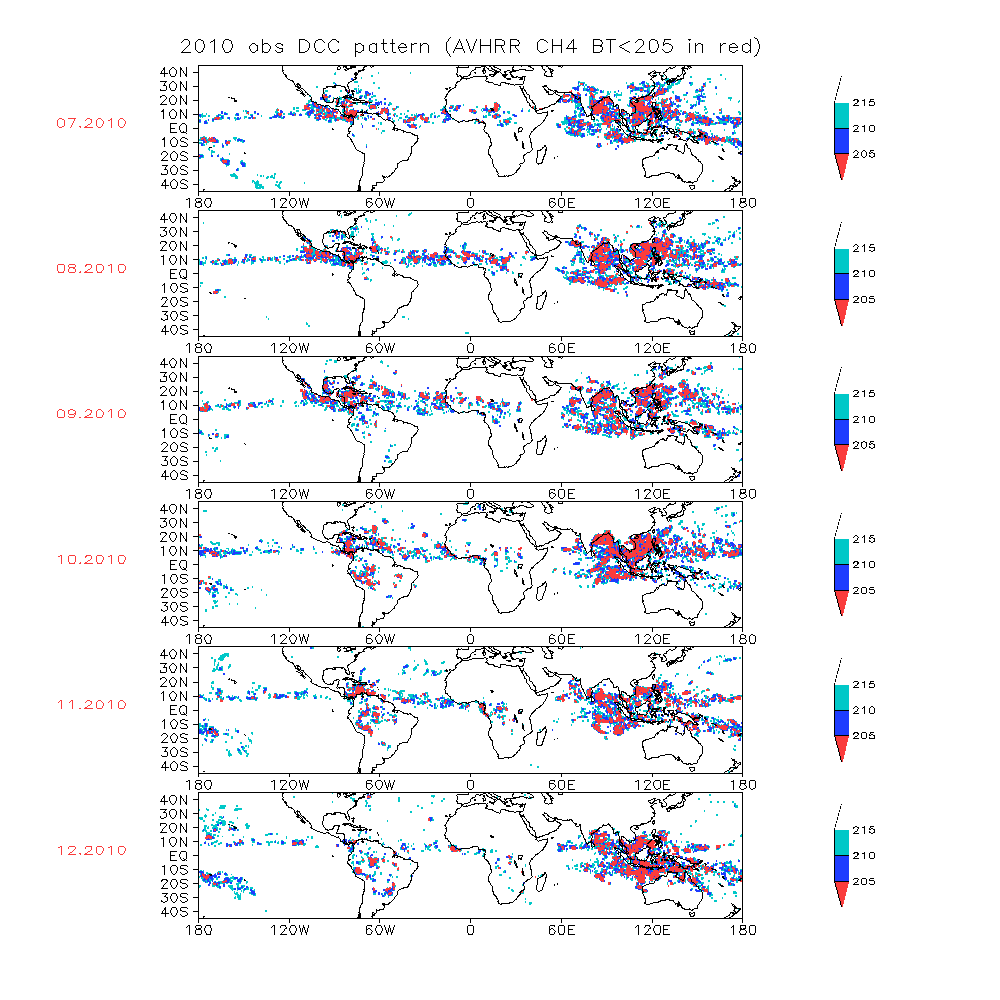 MTSAT-2
Feb
Mar
Sep
Apr
Oct
Nov
May
Dec
Jun
19